Dialog om samarbejde
Fremskudte Socialrådgivere & Sundhedsplejen26 oktober 2022
Præsentation af Småbørnsteam og baggrund for dialog med jer 

Organisatorisk og Lovgivningsmæssig ramme

Målgruppe- eksempler

Ønsker fra Sundhedsplejen
10  min
15-20 min
30 min
Stil spørgsmål undervejs

Prioritering af tid til dialog
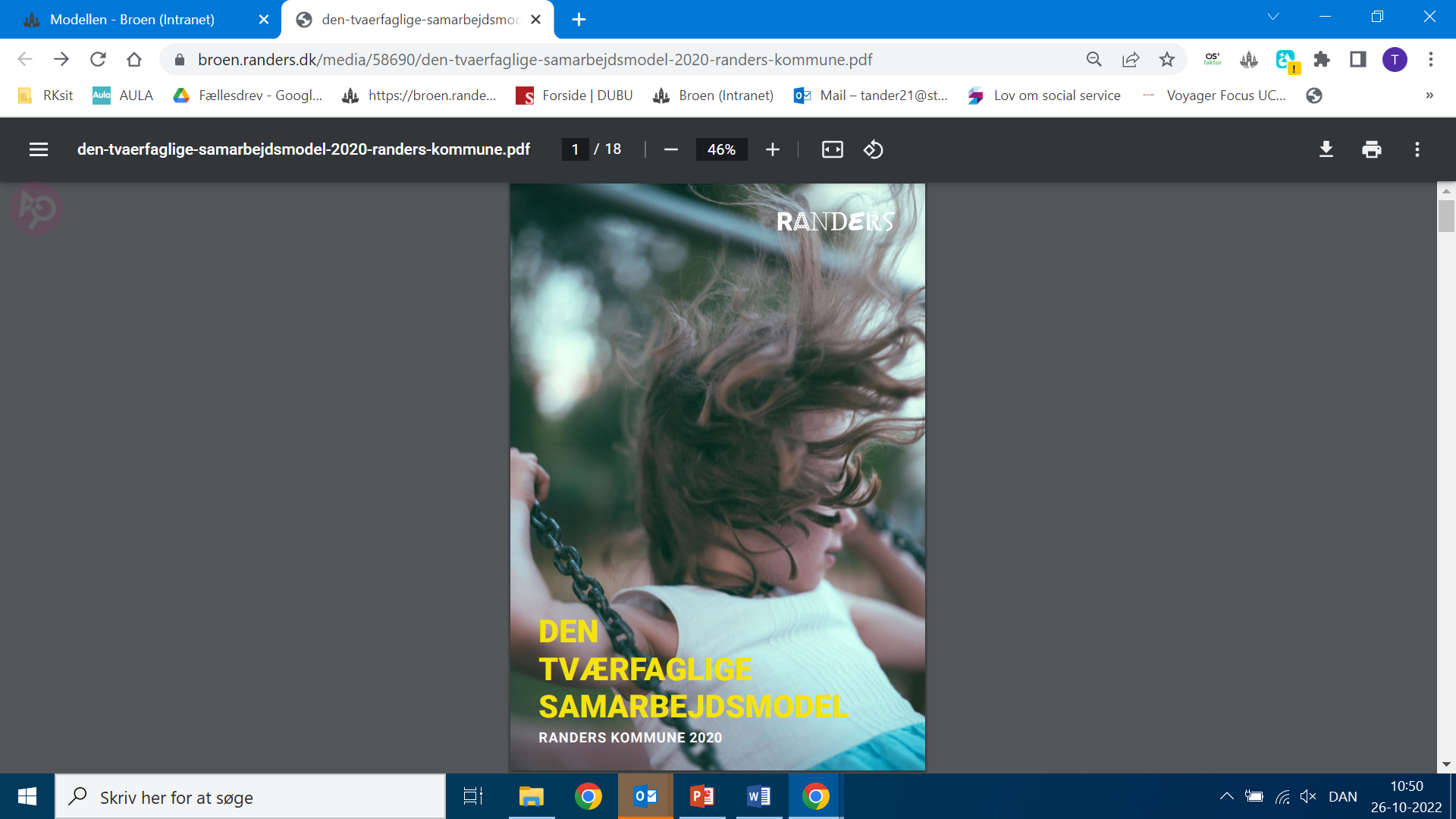 Præsentation af Småbørnsteamet

Fremskudte Socialrådgiveres Småbørnsteam og
skoleteam - organisering

Organisering i de tværfaglige teams
Vores baggrund for dialog med jer

at arbejde mere målrettet med tidlig indsats for målgruppen af ufødte og nyfødte børn!
politiske vinde og lovgivning
specialisering åbner muligheder

Afholdte dialogmøder med Sundhedsplejen og Jordmodercenter 

Sundhedsplejen beskriver et behov

kan vi skabe en organisatorisk ramme for samarbejdet, der sikrer, at vi får kontakt til disse familier?
FGT

dialogmøde med Myndighed   
vi er i proces

Jordmodercenteret

Men kan vi organisere en ramme for et samarbejde?
Lovgivningsmæssig ramme
SL. § 11 stk. 2 og stk. 3
 Stk. 2 Kommunalbestyrelsen skal som led i det tidlige forebyggende arbejde sørge for, at forældre med børn og unge eller andre, der faktisk sørger for et barn eller en ung, kan få en gratis familieorienteret rådgivning til løsning af vanskeligheder i familien. Kommunalbestyrelsen er forpligtet til ved opsøgende arbejde at tilbyde denne rådgivning til enhver, som på grund af særlige forhold må antages at have behov for det. Tilbuddet om rådgivning skal også omfatte vordende forældre. Såvel forældre som børn og unge, der alene søger rådgivning, skal kunne modtage denne anonymt og som et åbent tilbud.

Stk. 3. Kommunalbestyrelsen skal tilbyde en forebyggende indsats til barnet, den unge eller familien, når det vurderes, at støtte efter nr. 1-4 kan imødekomme barnets eller den unges behov. Kommunalbestyrelsen kan tilbyde følgende forebyggende indsatser: 1. Konsulentbistand, herunder familierettede ind satser. 2. Netværks- eller samtalegrupper. 3. Rådgivning om familieplanlægning. 4. Andre indsatser, der har til formål at forebygge et barns eller en ungs eller familiens vanskeligheder
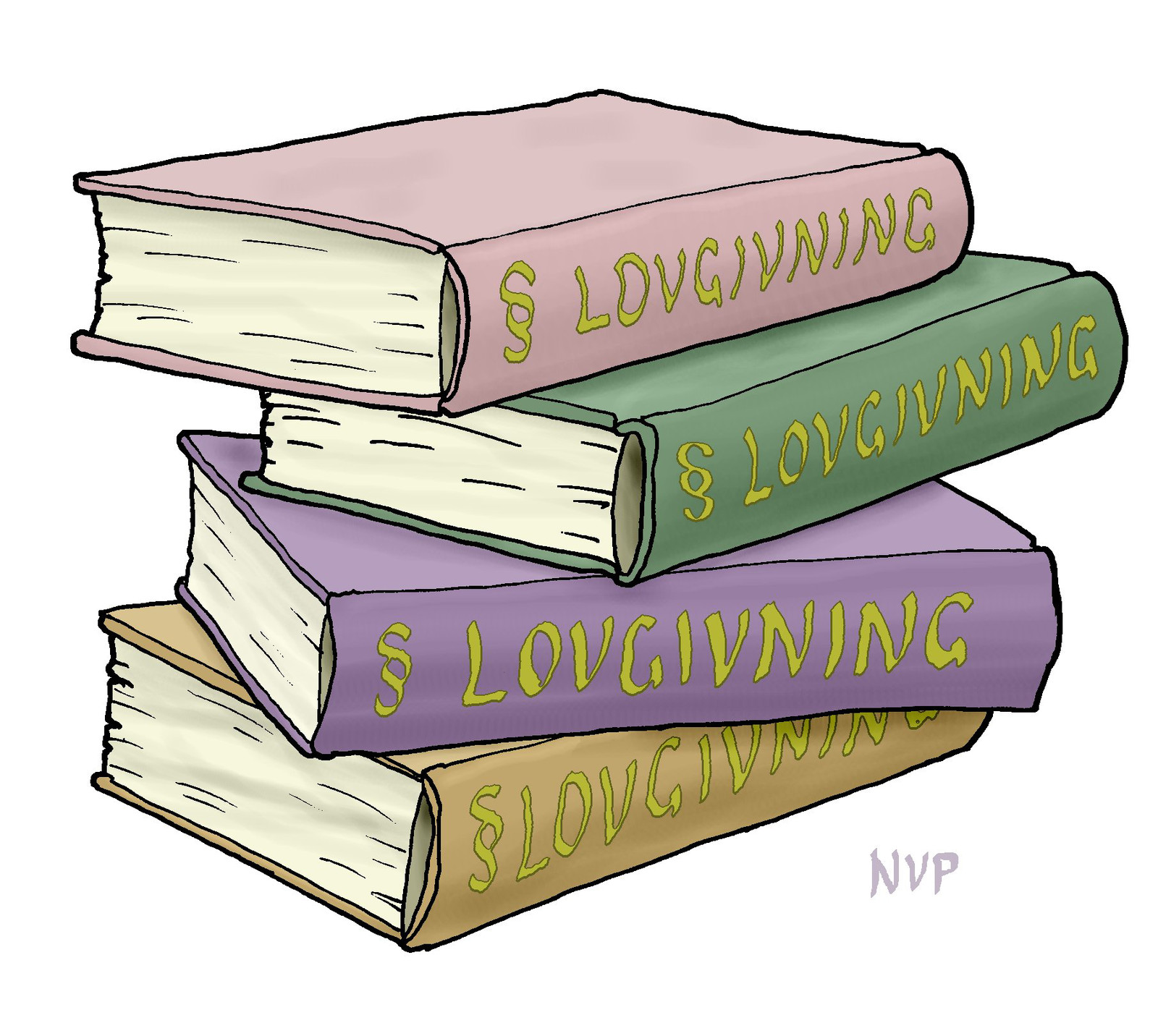 Vurderingen af §11,2 & §11,3
Når man har fået kendskab til, at et barn eller ung har behov for særlig støtte er der særligt tre faser, der gør sig gældende. Der skal der ske en indledende vurdering af problemerne og en stillingtagen til, om problemerne kan afhjælpes med forebyggende støtte efter § 11, stk. 3.
Vurdering af §11, 3 forløb
Kompleksitet
I forhold til en vurdering af kompleksiteten i en problemstilling, kan det være afgørende om:
Problemstillingen er relateret til en specifik enkeltstående hændelse
Der er tale om en afgrænset problemstilling
Der tidligere har været bekymring for barnet eller den unge, hvad denne bekymring gik ud på, og om der blev taget hånd om bekymringer
Problemets tyngde og type
Problemets tyngde og type bør også vurderes. Disse to parametre er tæt forbundne
Tyngden af problemet relaterer sig til alvorsgraden af problemet
Type handler om årsagen til problemet
Er der mistanke om overgreb eller er der tale om, at forældrene skal skilles eller dødsfald i nærmeste familie? Det bør også overvejes, hvor længe problemet har stået på. Hvis problemet forventes at være forbigående og af grænset tidsmæssigt, eksempelvis at forældrene er blevet skilt, og børnene skal vænne sig til at bo på skift hos moren og faren, taler det for, at problemstillingen kan afhjælpes med en forebyggende indsats efter § 11, stk. 3.
Barnets og familiens udsætninger
Har familien for eksempel overskud til at indgå i en indsats, og har de erkendelse af behov for hjælp, kan det være et tegn på, at der er tale om en situation, hvor en forebyggende indsats er tilstrækkelig.
  Behov for yderligere oplysninger?
Hvad ved jeg faktuelt om det konkrete barn eller familie?
Hvad er min faglige viden om problemer af den karakter?
Hvilke oplysninger findes der om barnet eller familien og om tidligere problemstillinger, som ikke er løst?
Udspringer den nye situation eventuelt af tidligere uløste kendte problemstillinger?
Hvad har jeg brug for mere viden om?
Hvordan indhentes den viden?
Åben rådgivning §11,2
Alle familier, børn og unge under 18 år har mulighed for anonym, gratis rådgivning i PPR 
I samtalen gives råd og vejledning til, hvad forældre selv kan gøre i forhold til den problematik de kommer med.
Hensigten med Åben Rådgivning er først og fremmest at give borgerne et hjælpetilbud, der er uforpligtende og forebyggende. Håbet er, at mange problemer kan afhjælpes gennem god rådgivning, inden de vokser sig store.
primære arbejdsopgaver